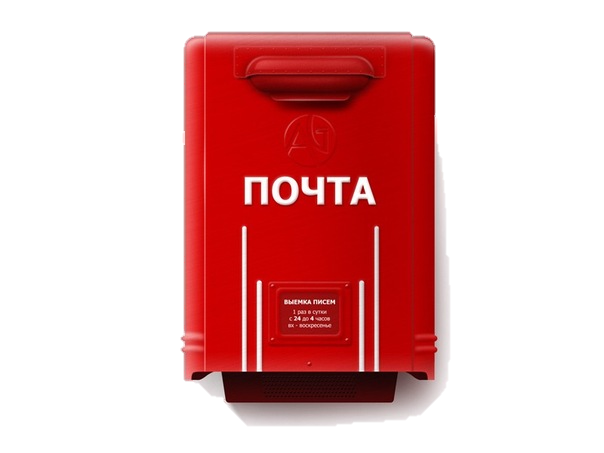 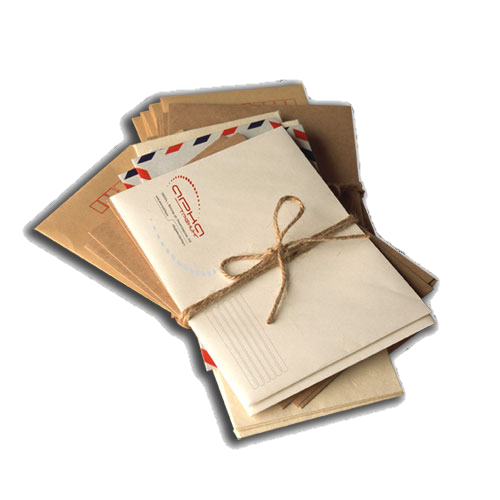 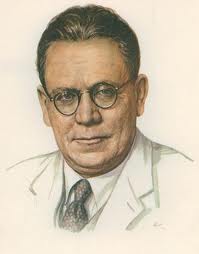 КУДА-   в школу

КОМУ-  ученикам
С.Я. Маршак
Загадка 1
В  Полотняной  стороне
По  реке  Простыне
Плывет  пароход
То  назад,  то  вперёд.
А  за  ним  такая  гладь  -
Ни  морщинки  не  видать !
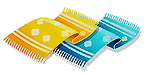 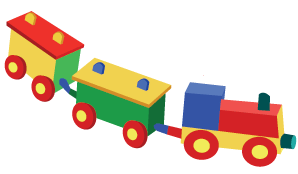 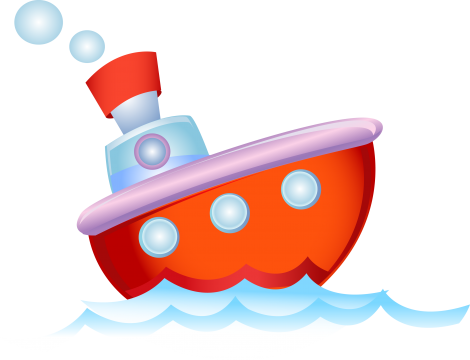 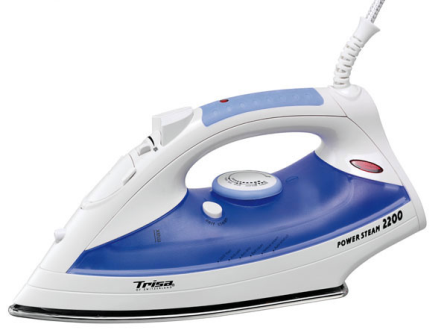 Загадка 2
Что  такое  перед  нами:
Две  оглобли  за  ушами,
На  глазах  по  колесу
И  сиделка  на  носу?
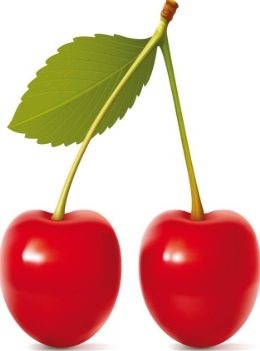 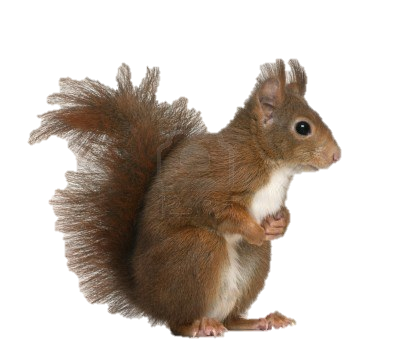 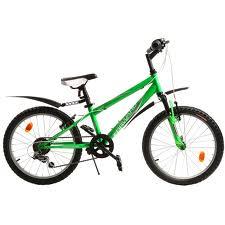 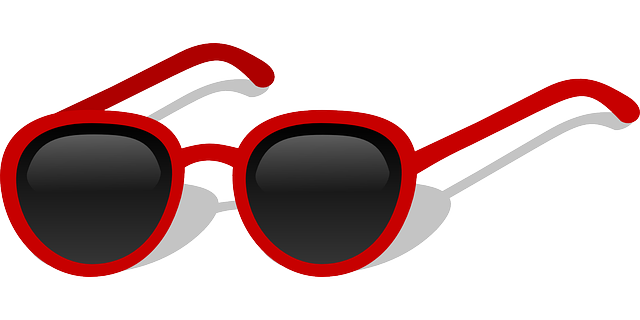 Загадка 3
Я  конём  рогатым  правлю,
Если  этого  коня
Я  к  забору не  приставлю,
Упадёт  он  без  меня.
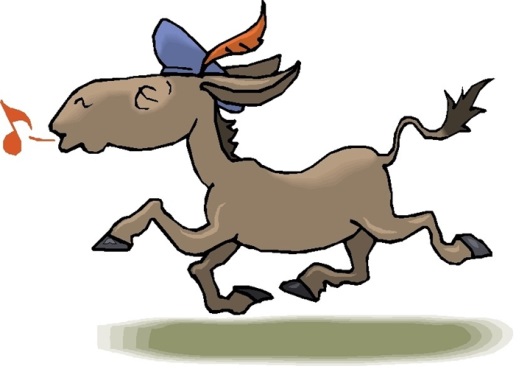 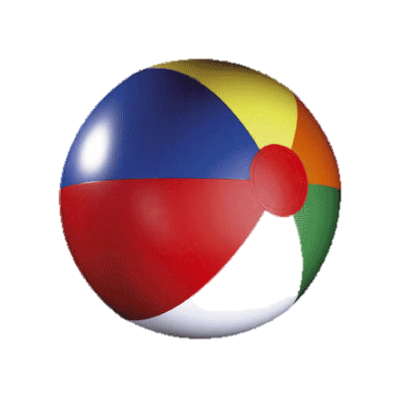 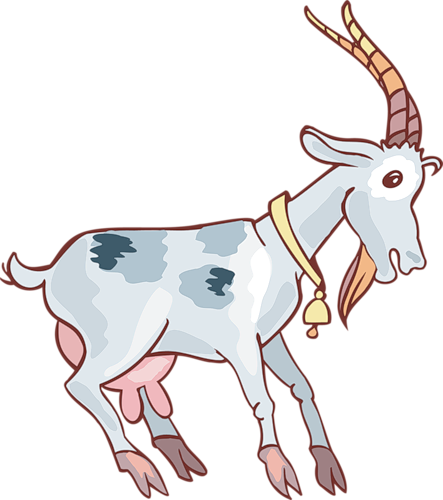 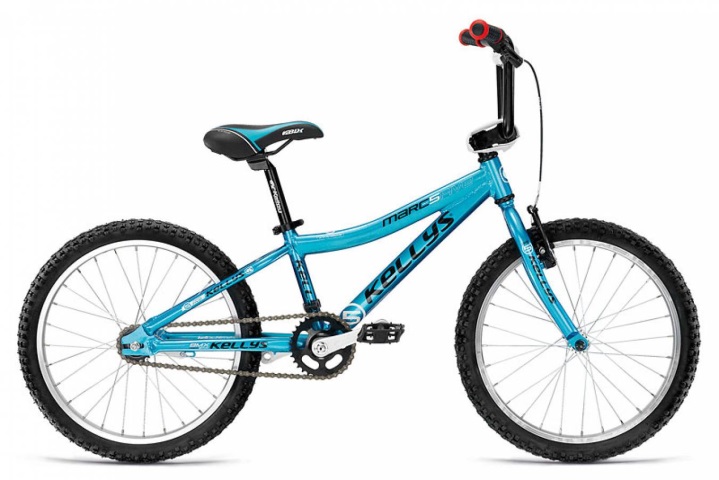 Загадка 4
Бьют  его  рукой  и палкой,
Никому  его  не  жалко.
А  за  что  беднягу  бьют?
А  за  то,  что  он  надут!
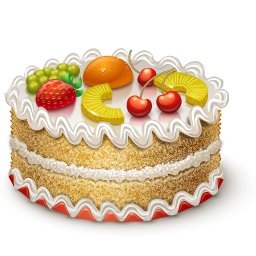 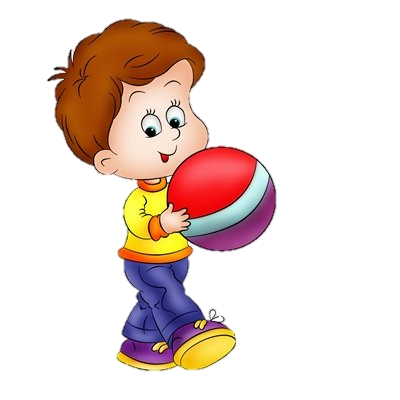 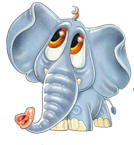 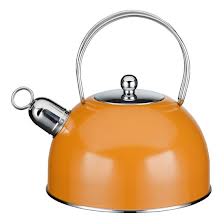 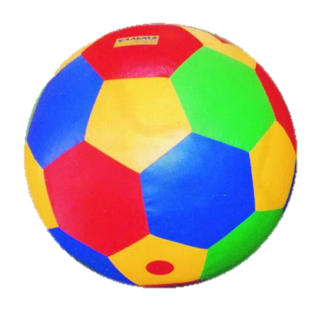 МОЛОДЦЫ !